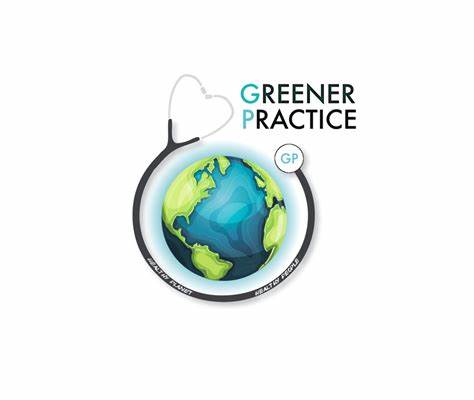 Grenoside Surgery
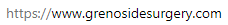 Useful Numbers
Northern General Hospital		(0114) 243 4343
Royal Hallamshire Hospital 		(0114) 271 1900
Sheffield Children’s Hospital		(0114) 271 7000
Weston Park Hospital		(0114) 226 5000
Charles Clifford Dental Hosp		(0114) 271 7800
Pharmacies
Well Pharmacy (Grenoside)		(0114) 245 0021
Allied Pharmacy (Margetson)		(0114) 232 1741
Well Pharmacy (Southey)		(0114)  232 5462
Asda Pharmacy (Chaucer)		(0114) 294 4250
Parson Cross Pharmacy		(0114)  240 0390
Practice Newsletter
Welcome to the latest issue of our Practice Newsletter
News!
Alison Leigh
   New Role:
Reception Lead 

Ellie Pickering
  Receptionist
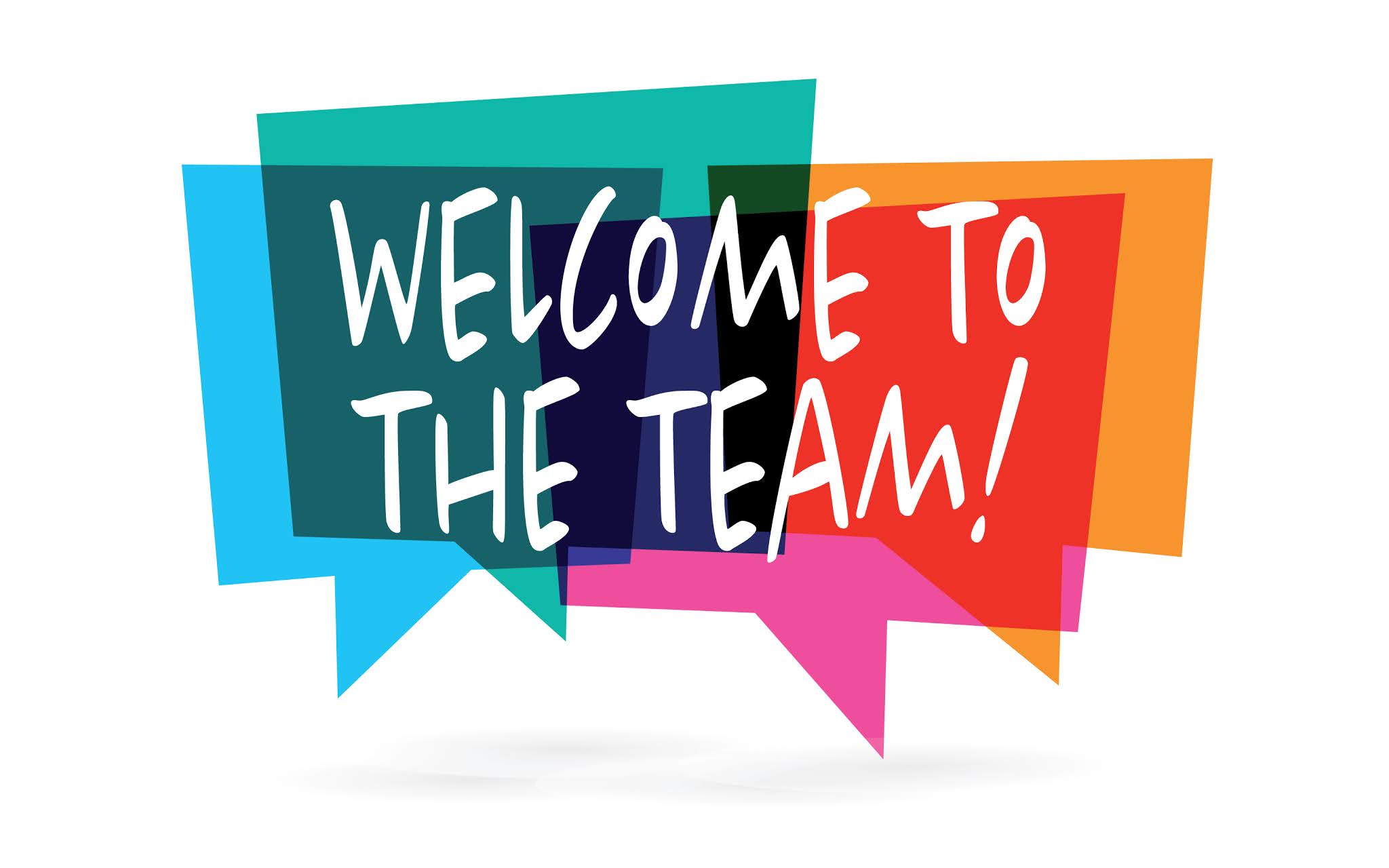 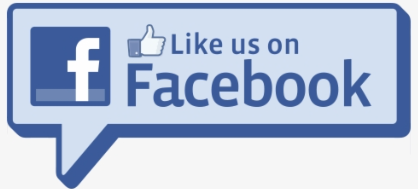 Job Board
Full Time Nurse Vacancy – Closes 22 DecemberJob Advert
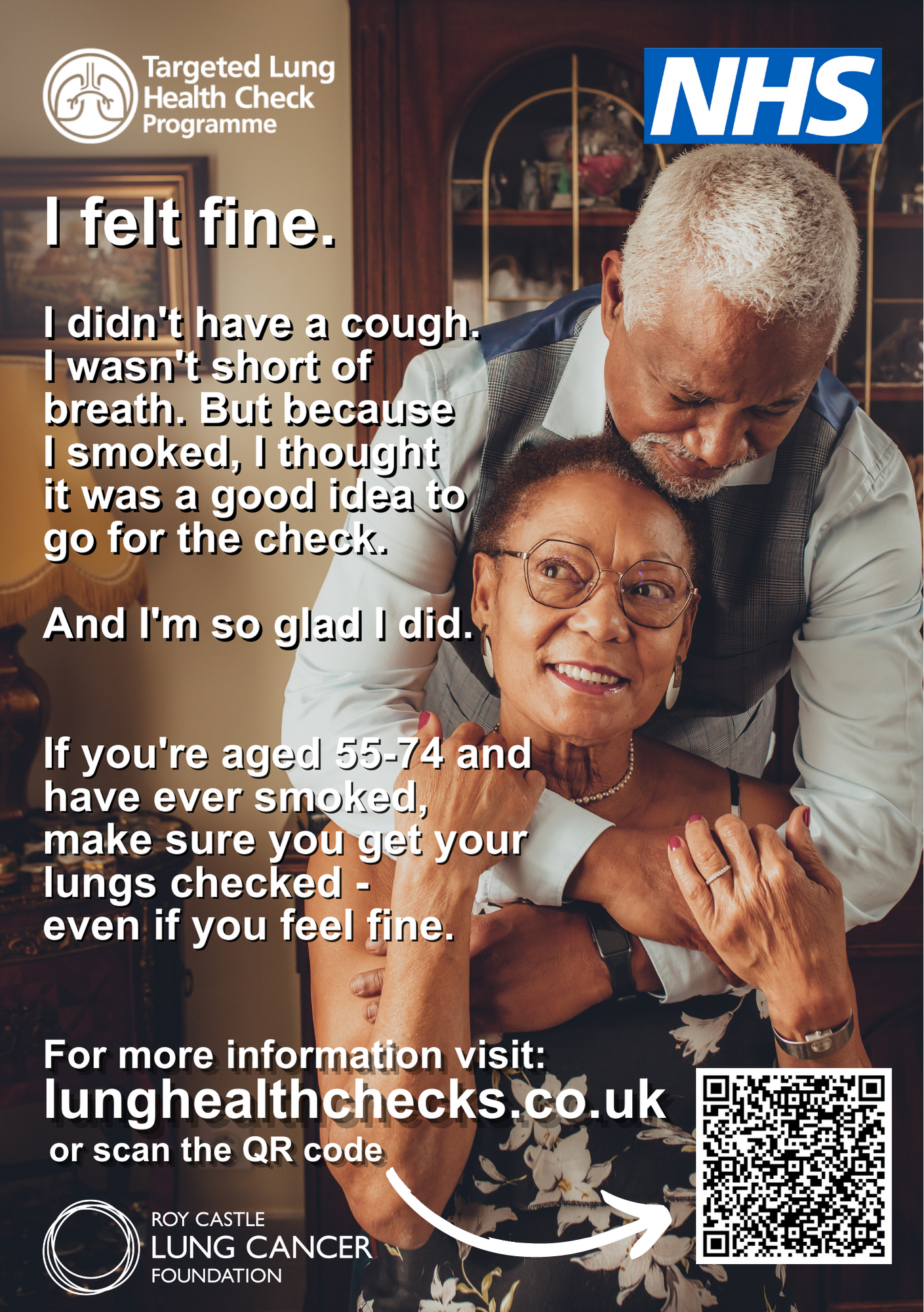 The practice will be closed for staff training one afternoon a month from 1.00pm
             The Next PLI is:
                28.01.2025
                        Should you need a doctor during this time, please telephone the surgery number and your call will be dealt with by the GP collaborative
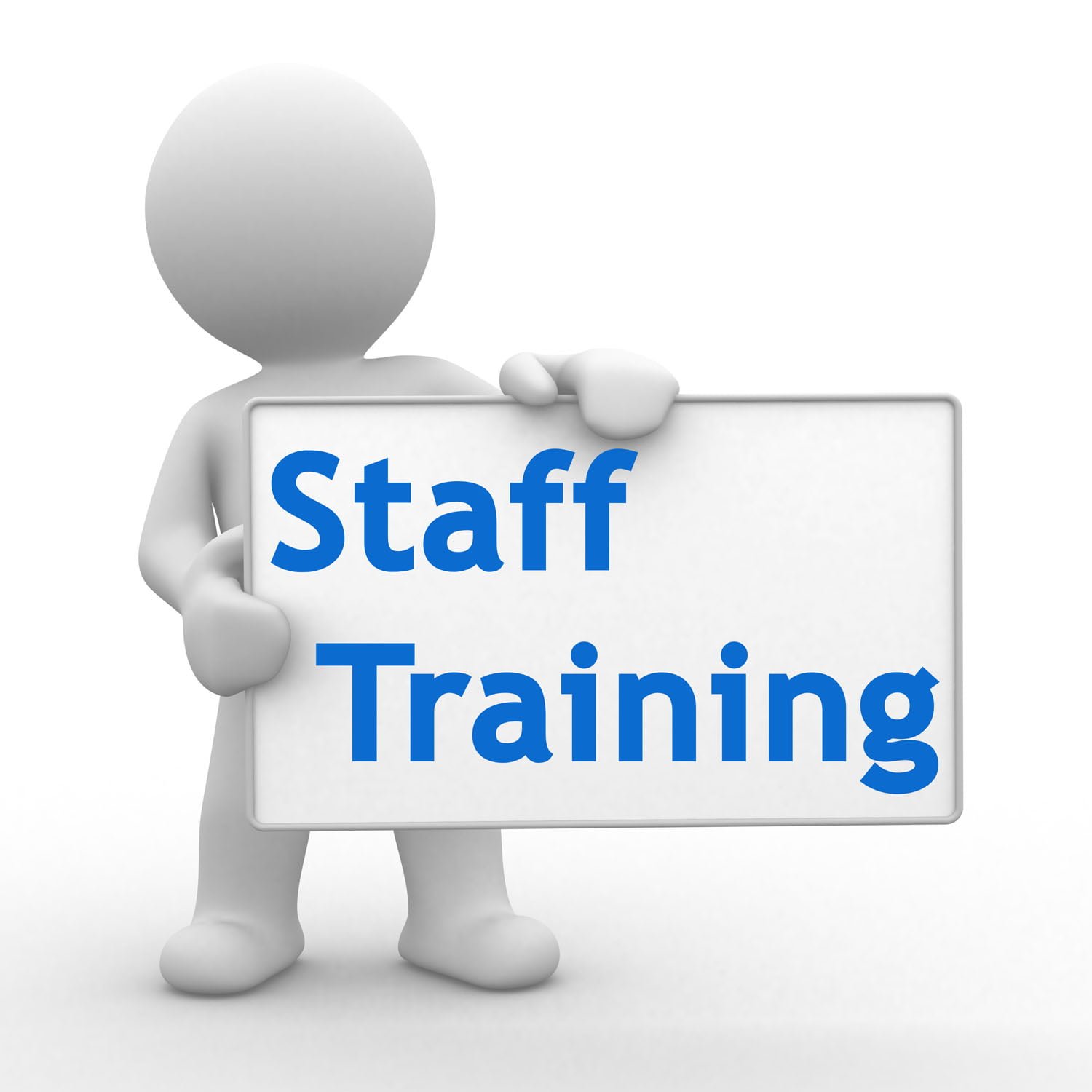 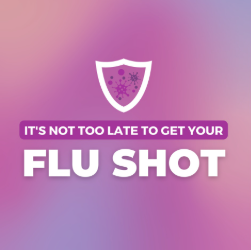 If you are unable to attend always cancel your appointment

To cancel or rearrange 
call us on 0114 240 3159 
24 hours a day
Select option 1 to leave a messageText 07758 721550
             Visit the practice in person to rearrange
What would you like to 
see in this newsletter, 
on our Facebook page or 
on our surgery website?
Do you have any ideas?

If so, please speak to Kara Eaves or leave a suggestion at reception.
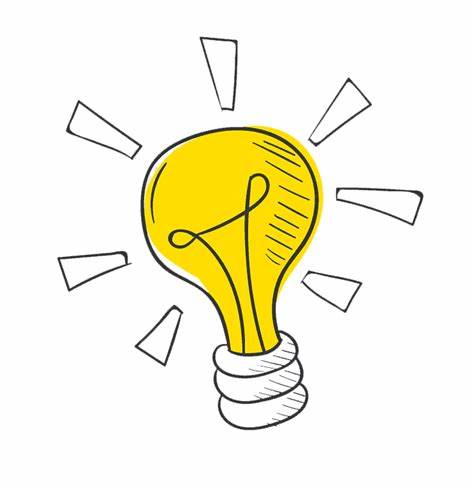 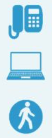 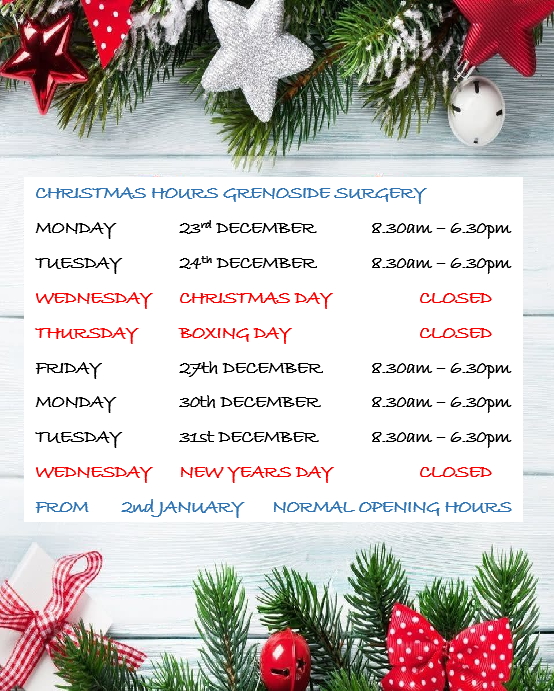 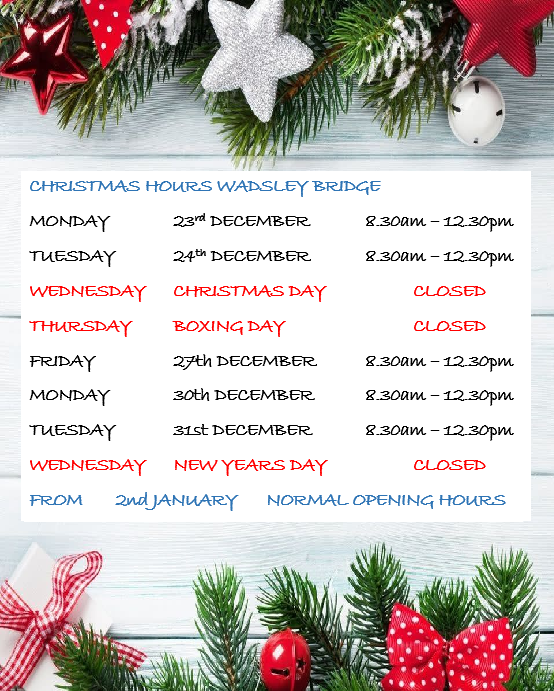